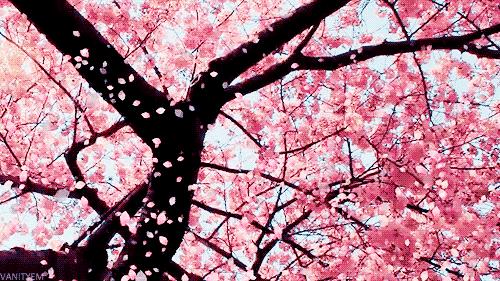 সবাইকে স্বাগতম
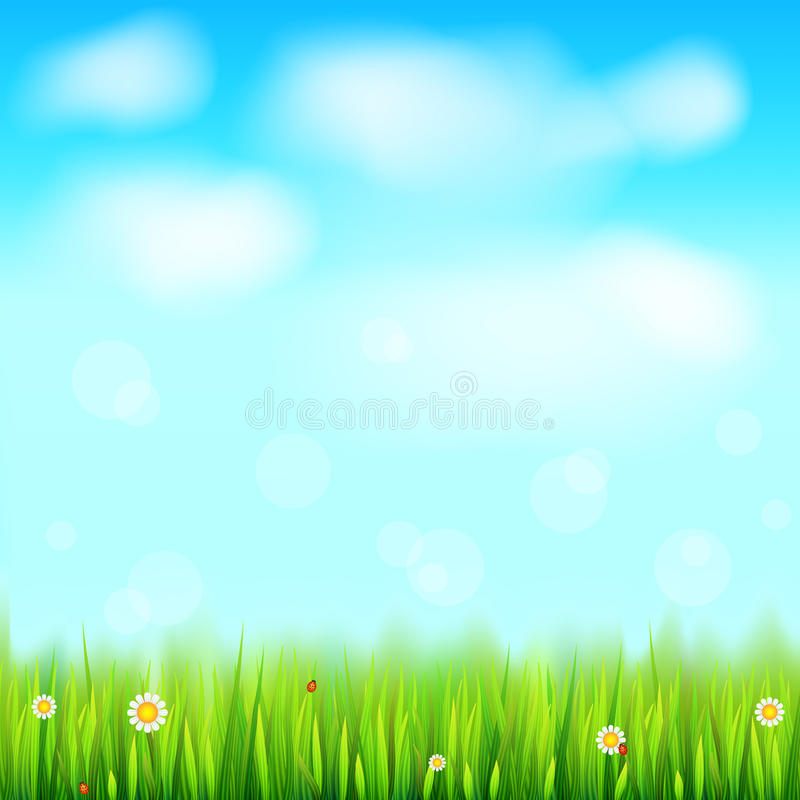 শিক্ষক পরিচিতি
নামঃ মোঃ কামরুল হক
পদবিঃ সহকারি শিক্ষক
বিদ্যালয়ের নামঃ শিমপুর সরকারি প্রাথমিক বিদ্যালয়
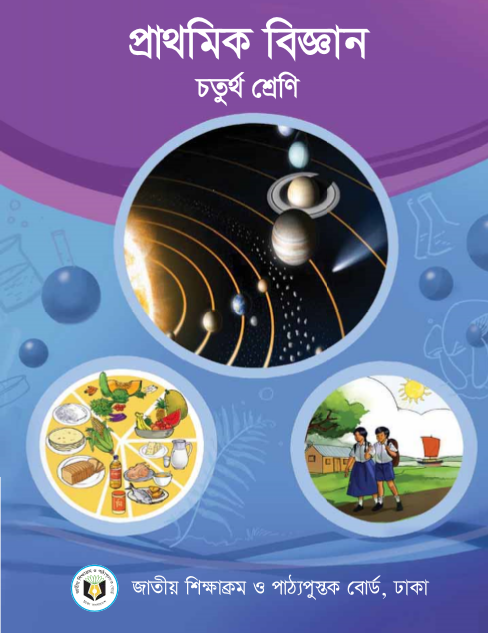 পাঠ পরিচিতি
শ্রেণিঃ চতুর্থ 
বিষয়ঃ প্রাথমিক বিজ্ঞান
পাঠের শিরোনামঃ তথ্য ও যোগাযোগ প্রযুক্তির উন্নয়ন
পাঠ্যাংশঃ মানুষ এক স্থান থেকে........ইত্যাদি ব্যবহার করছে ।
তারিখঃ ০৮/০২/২০১৮ইং
সময়ঃ ৪০ মিনিট।
শিখনফলঃ
এ পাঠ শেষে শিক্ষার্থীরা...............
১২.1.1 তথ্য ও যোগাযোগ প্রযুক্তির পর্যায়ক্রমিক বিকাশ ব্যাখ্যা করতে পারবে ।
এসো ভিডিওটি দেখি
আমাদের আজকের পাঠ............
তথ্য ও যোগাযোগ প্রযুক্তির উন্নয়ন
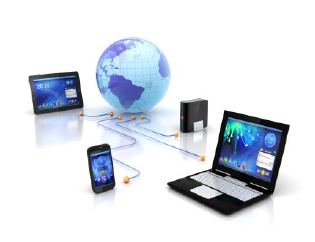 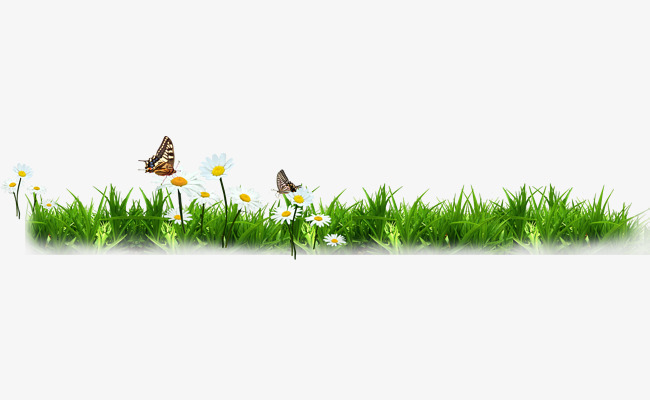 তথ্য ও যোগাযোগ প্রযুক্তি কিভাবে উন্নত হয়েছে ?
নিচের তথ্য ও যোগাযোগ প্রযুক্তিগুলোকে যোগাযোগ প্রযুক্তি ও তথ্য সংরক্ষণ প্রযুক্তি এই দুই ভাগে ভাগ কর এবং প্রবাহ চিত্রে পুরনো থেকে নতুন অনুসারে সাজাও ।
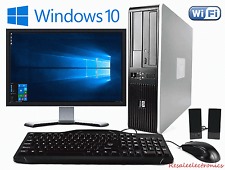 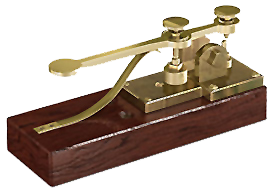 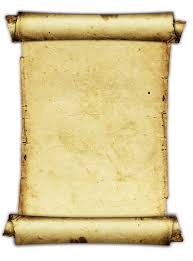 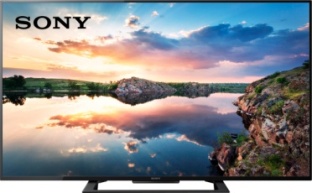 ইন্টারনেট
টিভি
টেলিগ্রাফ
কাগজ
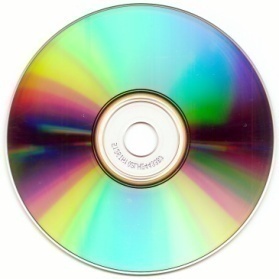 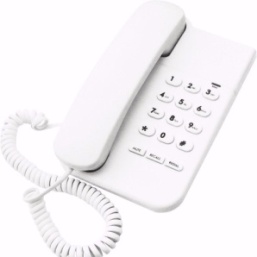 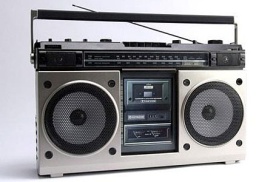 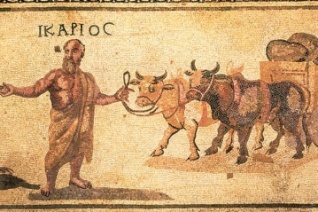 টেপ রেকর্ডার
সিডি
দেয়াল চিত্র
টেলিফোন
যোগাযোগ প্রযুক্তি
তথ্য সংরক্ষণ প্রযুক্তি
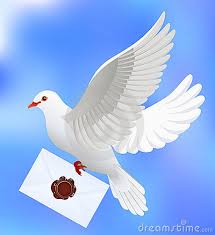 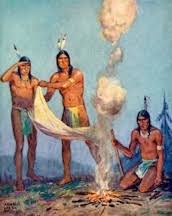 তথ্য ও যোগাযোগ প্রযুক্তিকে সংক্ষেপে আইসিটি বলা হয় ।
 তথ্য ও যোগাযোগ প্রযুক্তিকে দুই ভাগে ভাগ করা যায় । যেমন - যোগাযোগ প্রযুক্তি ও তথ্য সংরক্ষণ প্রযুক্তি ।
যোগাযোগ প্রযুক্তির বিকাশ
 হাজার বছর আগে মানুষ ধোঁয়ার সংকেত পাঠিয়ে ও ঢোল বাজিয়ে যোগাযোগ করত ।
 তথ্য যোগাযোগের পরবর্তী ধাপে চিঠিপত্র আদান-প্রদান, সংবাদপত্রের প্রচলন, বই ও         গবেষণা পত্রিকা ইত্যাদির মাধ্যমে মানুষ তথ্য বিনিময় করত ।
 আধুনিককালে যোগাযোগের জন্য টেলিফোন, রেডিও, টেলিভিশন, কম্পিউটার, মোবাইল ফোন, ইন্টারনেট ইত্যাদি ব্যবহার করছে ।
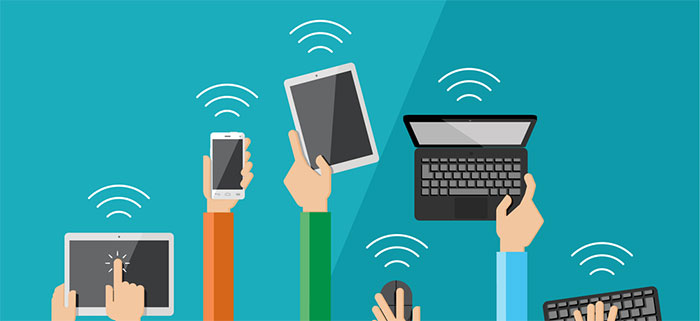 তথ্য সংরক্ষণ প্রযুক্তির ইতিহাসঃ 
  প্রাচীনকালে মানুষ গুহার দেয়ালে ছবি এঁকে তথ্য সংরক্ষণ করত । 
  ছাপাখানা আবিষ্কারের ফলে মানুষ অনেক তথ্য বইতে ছাপিয়ে সংরক্ষণ করতে শুরু করে ।
  বর্তমানে মানুষ তথ্য সংরক্ষণের জন্য ক্যামেরা, টেপ রেকর্ডার, ভিডিও রেকর্ডার,পেন ড্রাইভ, সিডি, ডিভিডি, মেমোরি কার্ড ইত্যাদি ব্যবহার করছে ।
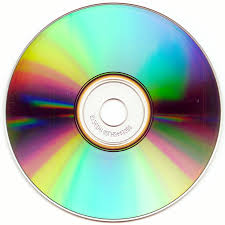 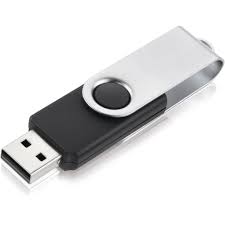 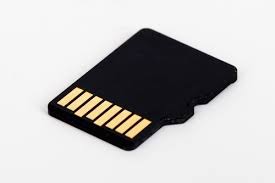 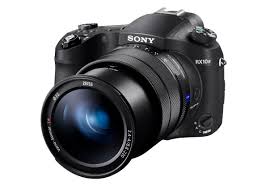 তথ্য সংরক্ষণ প্রযুক্তি
দলীয় কাজঃ
ইন্টারনেট, টিভি, টেলিফোন, মোবাইল ফোন
যোগাযোগ
ধোঁয়ার
সিডি, মেমোরি-কার্ড, পেন-ড্রাইভ, টেপ-রেকর্ডার
পাঠ্য বইয়ের ৯০ পৃষ্ঠা বের কর-
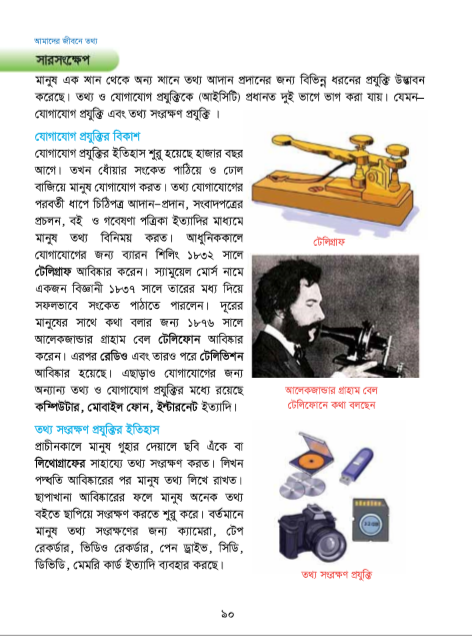 বাড়ির কাজঃ
(ক) যোগাযোগ প্রযুক্তি বিকাশের ধাপগুলো নিয়ে একটি প্রবাহচিত্র তৈরি কর ।
(খ) তোমাদের বিদ্যালয়ের মাল্টিমিডিয়া ক্লাসে যে সব প্রযুক্তি ব্যবহৃত হয় । তাদের ছবি নিয়ে একটি অ্যালবাম তৈরি কর ।
(গ) কিভাবে তথ্য সংরক্ষণ করা যায় ব্যাখ্যা কর ।
(ঘ) নিচের ছবিতে কি কি তথ্য ও যোগাযোগ প্রযুক্তি দেখতে পাচ্ছ তা লিখ ।
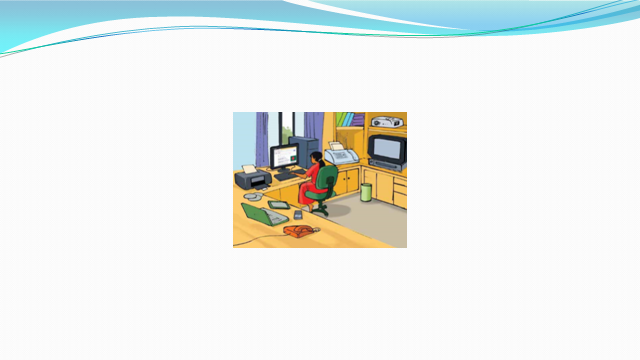 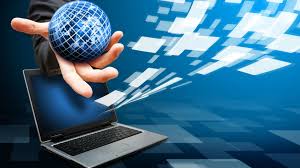 ধন্যবাদ